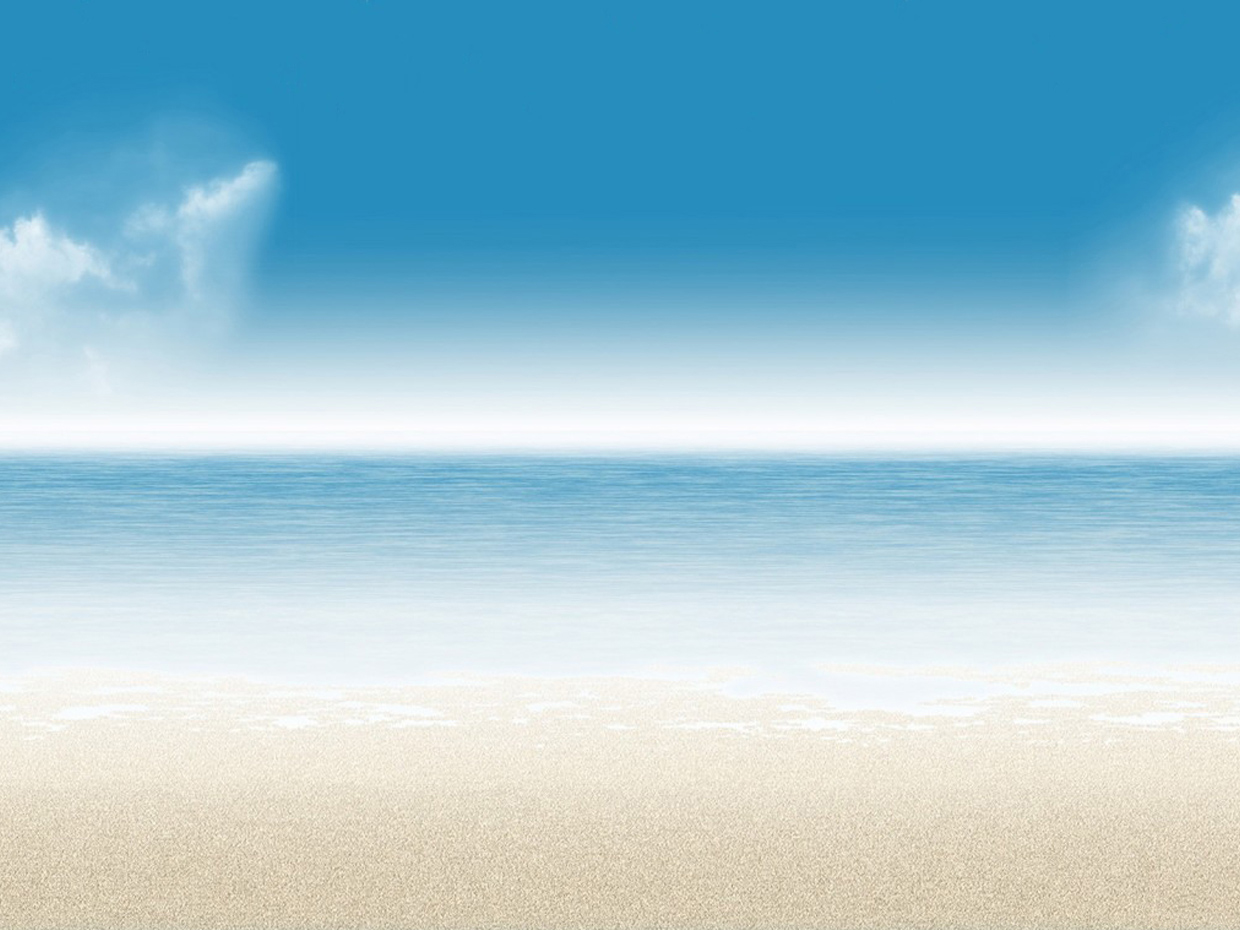 INFLUÊNCIA  MORAL  DO MÉDIUM
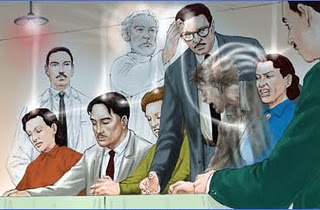 Cleber  M. Gonçalves
INFLUÊNCIA MORAL DO MÉDIUM
 “O desenvolvimento da mediunidade guarda relação com o desenvolvimento moral dos médiuns?”
“Não; a faculdade propriamente dita se radica no organismo; independe do moral.
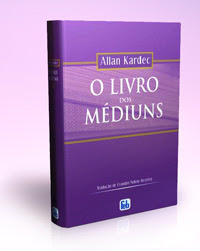 O mesmo não se dá com seu uso, que pode ser bom ou mau, conforme as qualidades do médium.”
226
INFLUÊNCIA MORAL DO MÉDIUM
 ... “o médium ... exerce, todavia, influência muito grande sob o aspecto moral. Na comunicação ... “o Espírito se identifica com o Espírito do médium”
Isto só pode acontecer se houver simpatia ou afinidade entre ambos.
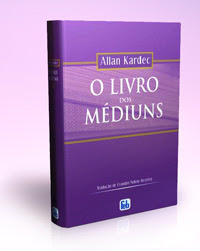 “ ... os bons têm afinidade com os bons e os maus com os maus ...”
227
O Codificador e seu legado de luz
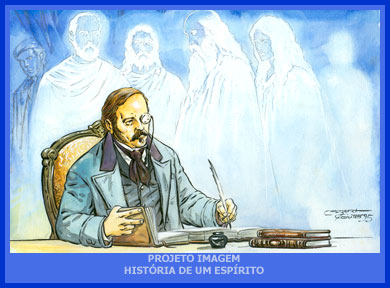 INFLUÊNCIA MORAL DO MÉDIUM
 ... “o médium ... exerce, todavia, influência muito grande sob o aspecto moral. Na comunicação ... “o Espírito se identifica com o Espírito do médium”
Isto só pode acontecer se houver simpatia ou afinidade entre ambos. “ ... os bons têm afinidade com os bons e os maus com os maus ...”
Assim, ...”as qualidades morais do médium exercem influência capital sobre a natureza dos Espíritos que por eles se comunicam.”
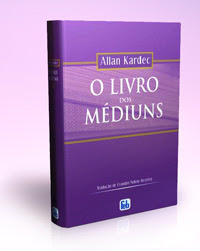 227
Imperfeições  morais
  Portas  abertas  aos  maus  Espíritos.
Das imperfeições ... “a que eles exploram  com  mais  habilidade  é
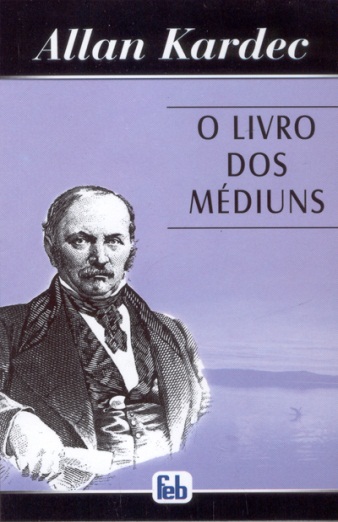 o orgulho,  porque é a que a criatura menos confessa a si mesma.”
228
ORGULHO
Imperfeições  morais
“O orgulho nos médiuns traduz-se por sinais inequívocos” ...
 Confiança cega na superioridade de suas comunicações
 Desprezo pelas comunicações dos outros
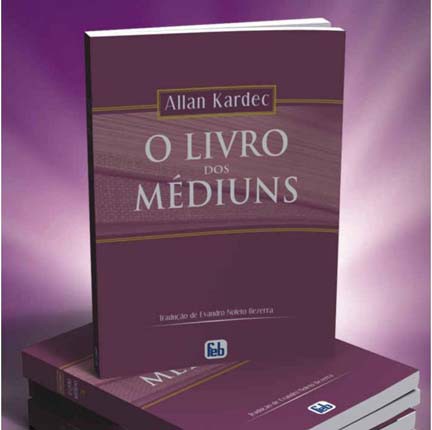  Importância a grandes nomes que assinam as mensagens
228
ORGULHO
Imperfeições  morais
“O orgulho nos médiuns traduz-se por sinais inequívocos” ...
 Confiança cega na superioridade de suas comunicações
 Desprezo pelas comunicações dos outros
 Importância a grandes nomes que assinam as mensagens
 Recusa a todo conselho e suspeita  a  críticas
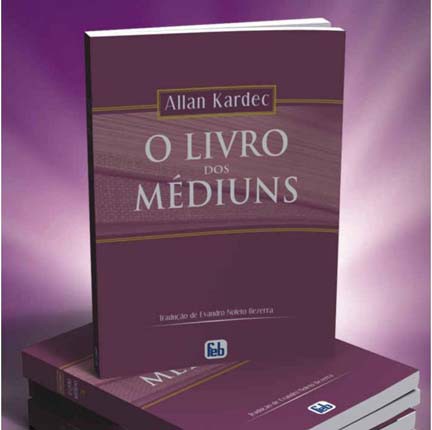  Afastamento de amigos que tentam alertá-los
228
ORGULHO
Imperfeições  morais
 Se alertados, não valorizam opiniões, pois não duvidam de seu guia
 Às vezes, tomam ódio às pessoas que os ajudam
 Espíritos os induzem a considerar sublimes  mensagens  absurdas
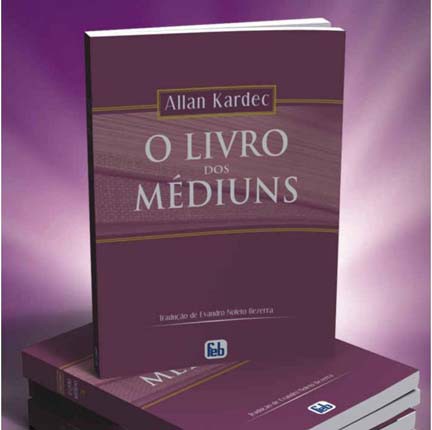  O elogio dos que o cercam desperta seu orgulho, levando-o a  julgar-se  indispensável
228
INSTRUTOR  ALEXANDRE
 Grupo  de  18
desenvolvimento mediúnico
irmãos e irmãs
 Intenso preparo prévio no mundo espiritual
 Pouco aproveitamento dos valores espirituais,  pelos  encarnados
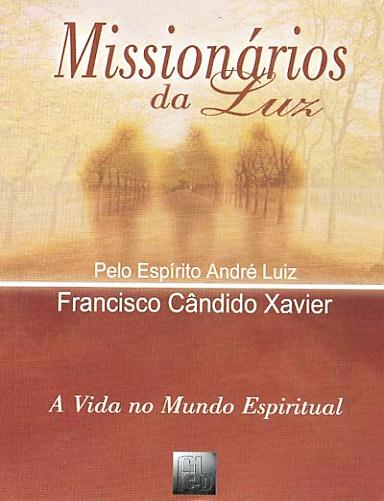  ...”um oceano de palavras e algumas  gotas  de  ação”
cap. 3
INSTRUTOR  ALEXANDRE
 Grupo  de  18 irmãos e irmãs
desenvolvimento mediúnico
 Intenso preparo prévio no mundo espiritual
 Pouco aproveitamento dos valores espirituais, pelos encarnados
 ...”um oceano de palavras e algumas gotas de ação”
 ...”esquecidos de que toda edificação da alma requer disciplina, educação, esforço e perseverança.”
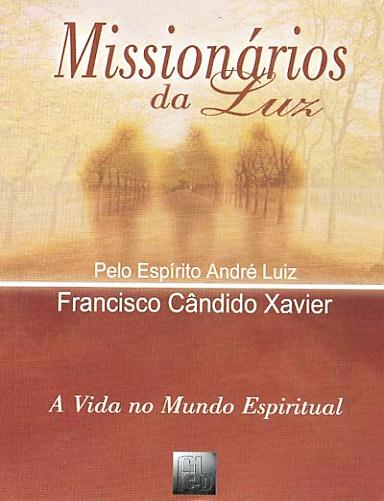 cap. 3
caso 1 – sexo em desequilíbrio
 Jovem  que  tenta  a  psicografia
 Centro genésico perturbado por “bacilos psíquicos”  da  tortura sexual
 Atuam em todo o aparelho genital – aniquilam  gametas
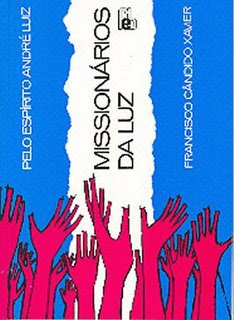  Experiências sexuais variadas no  meretrício
 Esquece-se de que sexo é equilíbrio  e  vida
cap. 3
Sexo  em  desequilíbrio
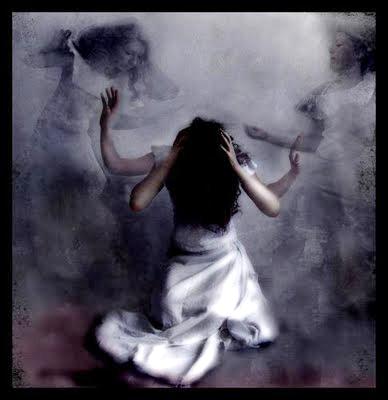 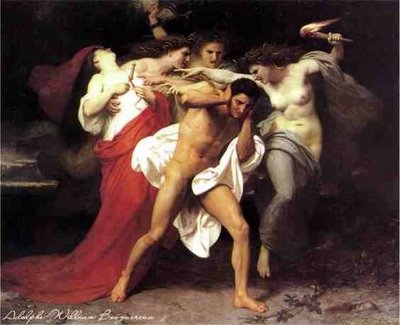 caso 2 – alcoolismo
 Senhor que consome alcoólicos em quantidade  regular
 Distúrbios no aparelho digestivo, fígado,  baço,  rins,  sistema nervoso
 “Completamente desviado em seus centros  de  equilíbrio  vital”
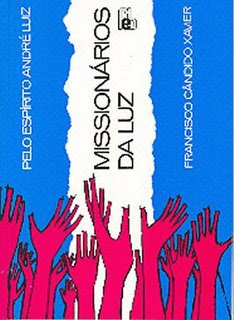  “Larvas destruidoras exterminam as  células  hepáticas”
 “Dificuldade para sustentar o pensamento  com  calma”
cap. 3
Alcoolismo
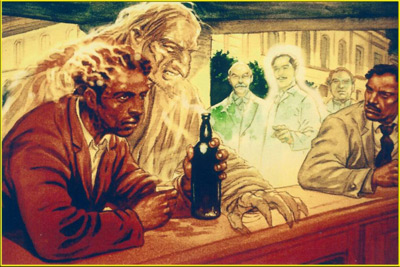 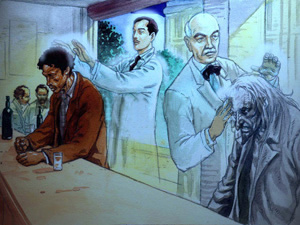 caso 3 – gula
 “Dama simpática e idosa” que apresentava graves excessos na alimentação
 Aparelho digestivo muito sobrecarregado pela quantidade e qualidade
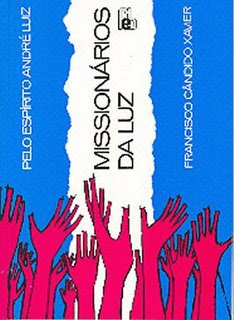  “Lesmas  vorazes  agrupavam-se em  grandes  colônias”
cap. 3
caso 3 – gula
 “Dama simpática e idosa” que apresentava graves excessos na alimentação
 Aparelho digestivo muito sobrecarregado pela quantidade e qualidade
   “Lesmas  vorazes  agrupavam-se  em  grandes  colônias”
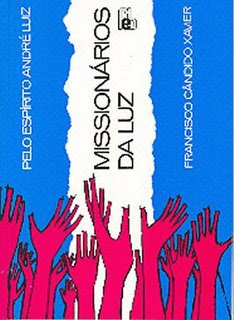  Glândulas e centros nervosos trabalham para atender as exigências  do  aparelho  digestivo
cap. 3
Gula
“Estômago cheio, cérebro inábil”
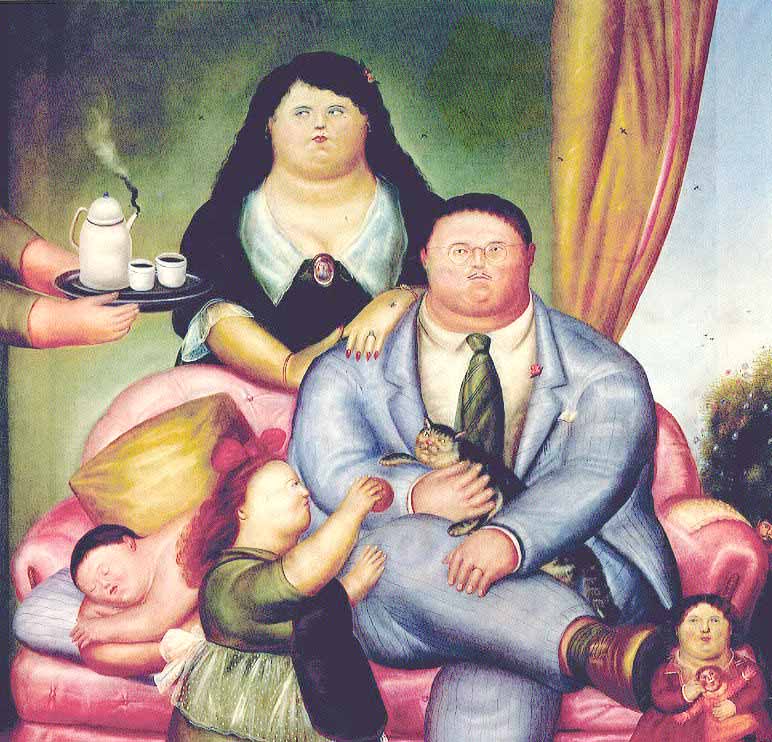 webquest.es
INSTRUTOR  ALEXANDRE - avaliação
 São companheiros ... ”desorientados e enfermos. Não podem transformar-se de um momento para outro. Compete-nos ... ajudá-los no caminho educativo.”
 ... “compreenderão que mediunidade elevada ou percepção edificante ... são conquistas do Espírito...”
INSTRUTOR  ALEXANDRE - avaliação
 São companheiros ... ”desorientados e enfermos. Não podem transformar-se de um momento para outro. Compete-nos ... ajudá-los no caminho educativo.”
 ... “compreenderão que mediunidade elevada ou percepção edificante ... são conquistas do Espírito...”
 Apesar ... ”dessas ilusões infantis são bons companheiros de luta, aos quais estimamos carinhosamente ... como nossos irmãos mais jovens ... credores de reconhecimento pela cooperação que nos prestam...”
o médium verdadeiramente bom
 Facilidade de comunicar-se com os Espíritos
 Natureza dos Espíritos – importa a linguagem  e  não  nomes
 Esforço para afastar os maus Espíritos
 Faculdade como dom concedido para o bem, portanto...
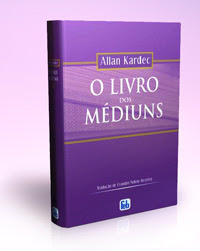  Não se prevalece dela e não a considera como mérito seu
229
o médium verdadeiramente bom
 Facilidade de comunicar-se com os Espíritos
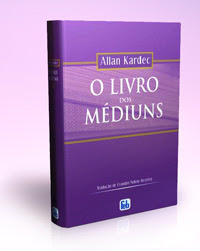  Natureza dos Espíritos – importa a linguagem e
não nomes
 Esforço para afastar os maus Espíritos
229
 Faculdade como dom concedido para o bem, portanto...
 Não se prevalece dela e não a considera como mérito seu
 Boas comunicações como uma graça, (deve) tornar-se mais digno dela por sua bondade, benevolência e modéstia
 Não se envaidece pelo contato com Espíritos Superiores, humilha-se por considerar-se sempre abaixo desse favor
O médium verdadeiramente bom
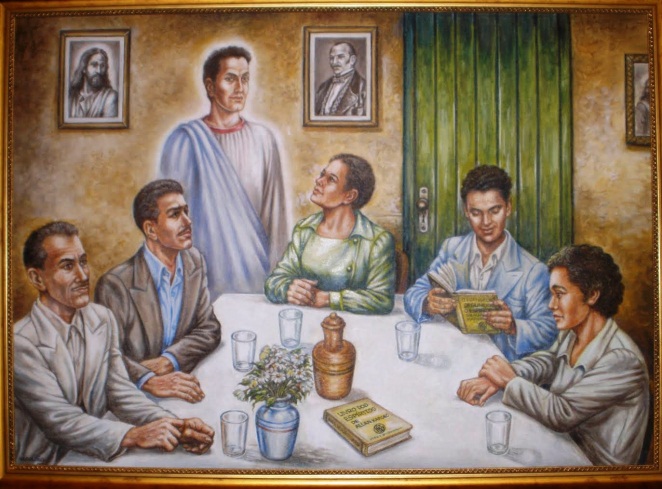 culturamix.com
qualidade das comunicações – erasto
 ... “fino trato e rara sagacidade para discernir as comunicações autênticas das que não o são e para não ferir os que se iludem a si mesmos”
 Na dúvida, abster-se
 Admitir somente o que for claramente evidente
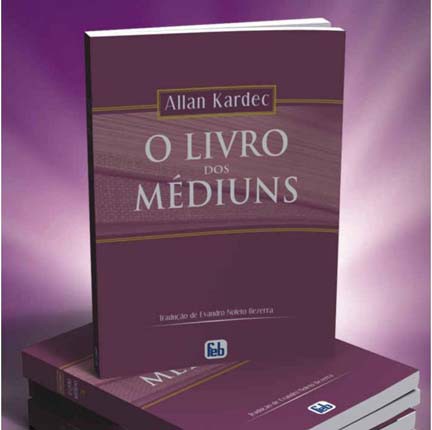  Opiniões novas     crivo da razão e  da  lógica
230
qualidade das comunicações – erasto
 ... “fino trato e rara sagacidade para discernir as comunicações autênticas das que não o são e para não ferir os que se iludem a si mesmos”
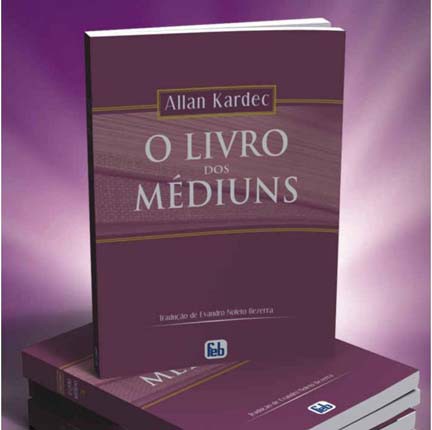  Na dúvida, abster-se
 Admitir somente o que for claramente evidente
 Opiniões novas     crivo da razão e  da  lógica
230
 Rejeitar o que a razão e o bom senso reprovarem
 “Melhor é repelir dez verdades do que admitir uma única falsidade, uma só teoria errônea.” (!)
Paulo  apóstolo
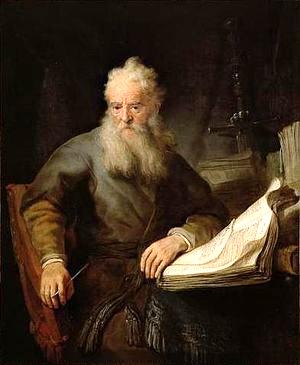 Erasto, discípulo de Paulo, foi um dos espíritos que participaram da       3ª Revelação. 
Muito contribuiu com seus conhecimentos, principalmente em           O Livro dos Médiuns
snpcultura.org
Rembrandt (1606 – 1669)
caso davi-hermann
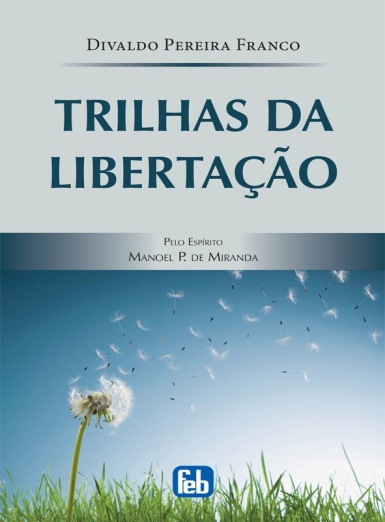  Mediunidade de cura e cirurgias  mediúnicas
 Ambos devedores do passado
p.35 a 41
 ... “Multidões de necessitados com total desinteresse pela cura real...”
 “... para a maioria, a doença ainda é a melhor terapêutica da iluminação...”
 ... “excêntrica mistura de ação social, caridade e comercialismo vil”
caso davi-hermann
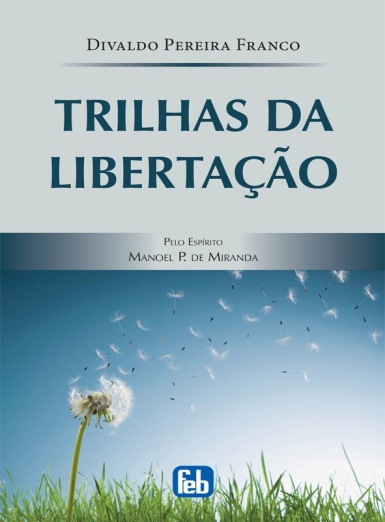  Mediunidade de cura e cirurgias  mediúnicas
 Ambos devedores do passado
 ... “Multidões de necessitados com total desinteresse pela cura real...”
 “... para a maioria, a doença ainda é a melhor terapêutica da iluminação...”
p.35 a 41
 ... “excêntrica mistura de ação social, caridade e comercialismo vil”
 “Personalismo doentio, presunção exacerbada” – vaidade e desvios sexuais
 Desencarnação dramática em caso de agressão
caso davi-hermann
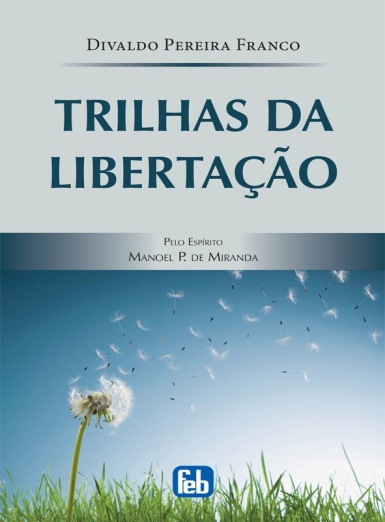  Mediunidade de cura e cirurgias  mediúnicas
 Ambos devedores do passado
 ... “Multidões de necessitados com total desinteresse pela cura real...”
 “... para a maioria, a doença ainda é a melhor terapêutica da iluminação...”
p.35 a 41
 ... “excêntrica mistura de ação social, caridade e comercialismo vil”
 “Personalismo doentio, presunção exacerbada” – vaidade e desvios sexuais
 Desencarnação dramática em caso de agressão
 Ação  espiritual  do  amor  em  benefício de   ambos
(Diversidade dos Carismas. Hermínio Miranda - vol. I - cap. II - item 154 - 1994 - Ed. 3 de Outubro)
conclusões
para esperar o momento certo de entrar em ação;
 Paciência
para aceitar críticas e correções necessárias;
 Serenidade
com os que se deixam fascinar pelos fenômenos – vaidade;
 Cuidado
para aprender o que não sabe e corrigir desvios e equívocos;
 Humildade
para identificar possíveis envolvimentos, de encarnados e desencarnados.
 Vigilância
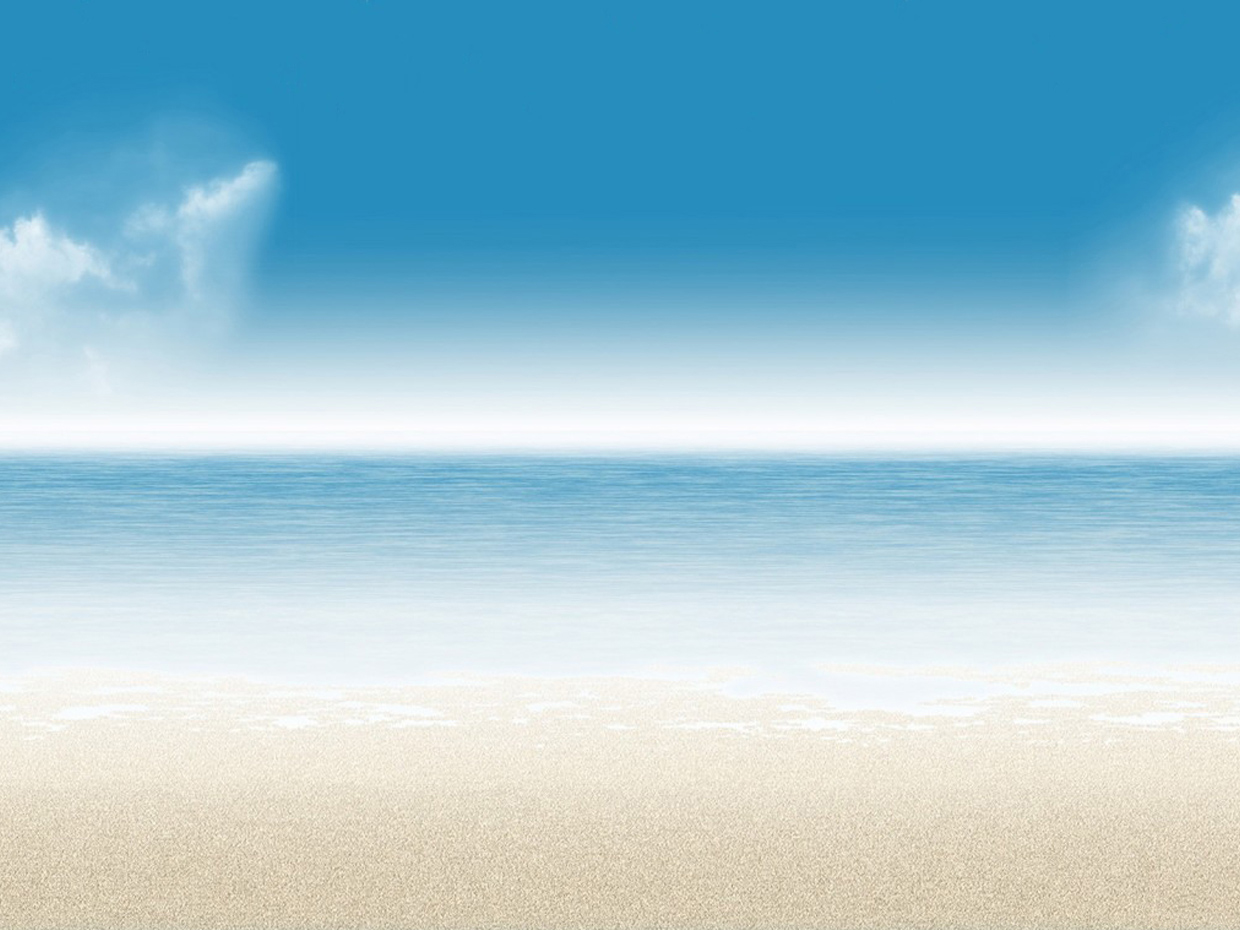 mediunidade  com  jesus
... Se vos dispondes ao serviço divino,
não há outro caminho senão Jesus,
que detém a
infinita luz da verdade e
a fonte inesgotável da vida”
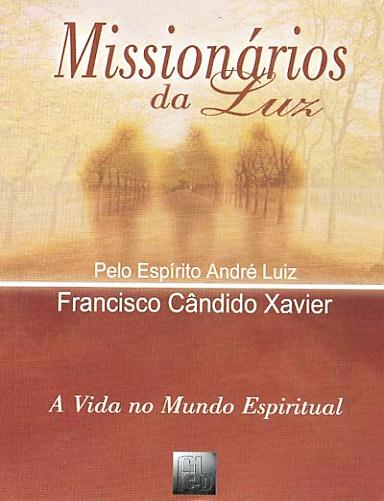 cap. 9
(Instrutor Alexandre)
Mediunidade  com  Jesus
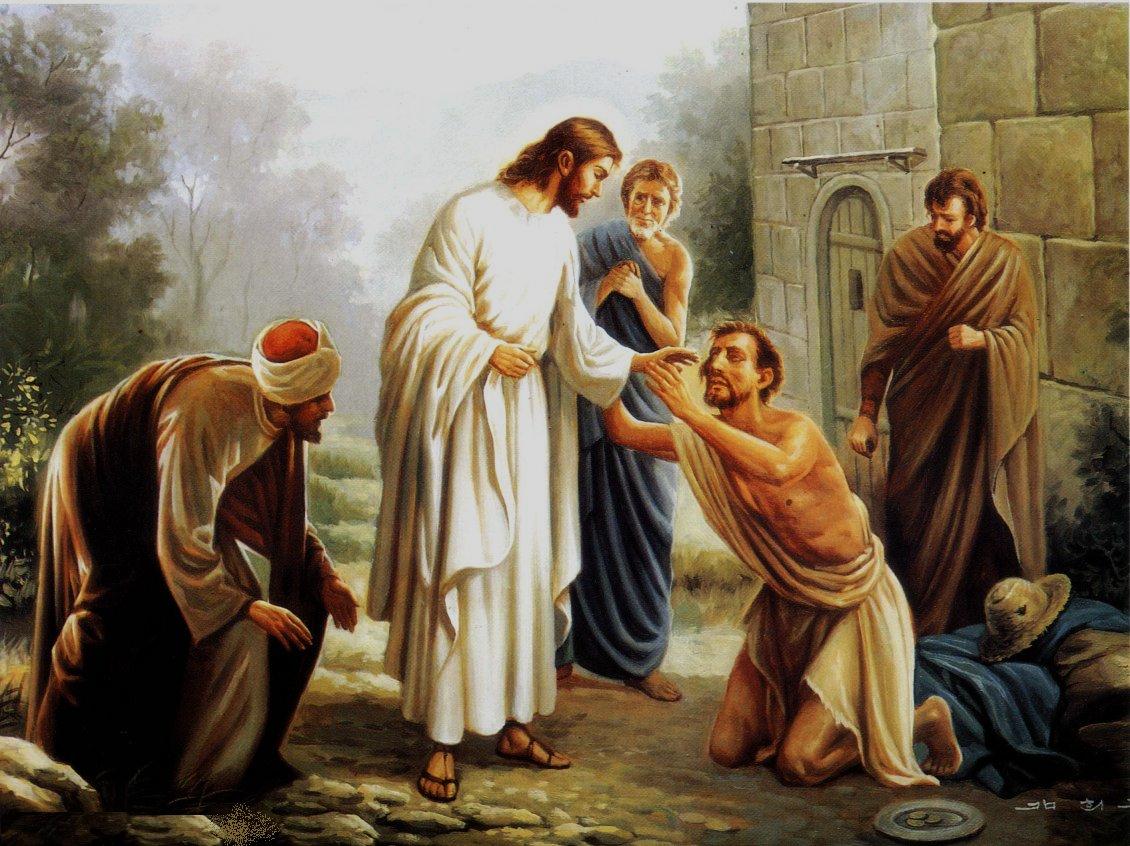 news.zionpuram.com